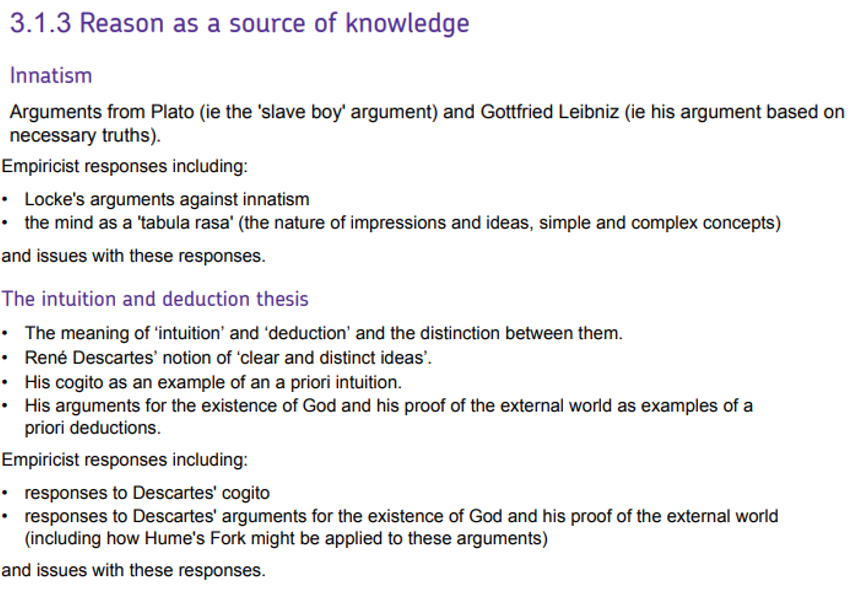 Key terms
Analytic proposition = true or false in virtue of the meanings of the words
E.g. Squares have four sides
Not all analytic propositions are obvious: in five days’ time, it will have been a week since the day which was tomorrow three days ago.

Synthetic proposition = one that is not analytic, but true or false in virtue of the way the world is
E.g. Many ripe tomatoes are red.


A posteriori: knowledge that requires (sense) experience to be known to be true
Snow is white.

A priori: knowledge that does not require (sense) experience to be known to be true
Bachelors are unmarried.

The distinction between a posteriori and a priori is not about how we come to understand a claim, but how we can establish whether it is true or not.
Rationalism v. empiricism
Is all a priori knowledge knowledge of analytic propositions? Are all synthetic propositions known a posteriori?
Empiricism: yes
Rationalism: no

Empiricism: if a proposition is not made true through logic or meaning, then it can only be established by sense experience.

Rationalism: we can have a priori knowledge of synthetic propositions
E.g. through reason or innately.
The debate only applies to knowledge of the world outside one’s mind
There are many synthetic propositions about one’s mind that are known not by ‘sense experience’ but introspection or reflection.
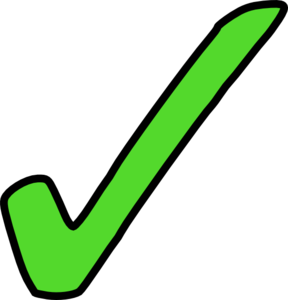 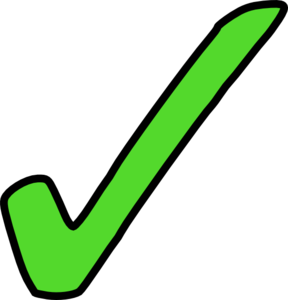 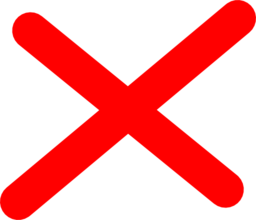 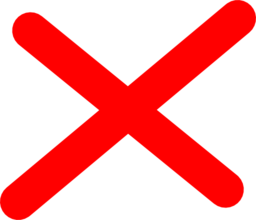 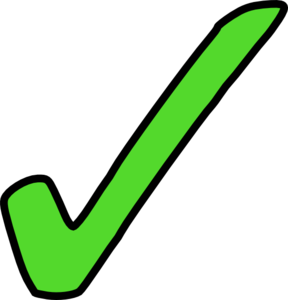 Necessary and contingent truth
A proposition that could be true or false is contingent 
Of course, it will be either true or false, but the world could have been different 
You could have been doing something other than reading this slide.

A proposition is necessary if it must be true (if it is true), or must be false (if it is false).
Maths: 2 + 2 = 4
Analytic
Anything else?

Necessary truths are known a priori
A posteriori knowledge is of how the world is
This is (usually) contingent – the world could have been a different way
Experience tells us how things are, but not how things have to be
Experience gives us knowledge of particulars, not universals.

So necessary truths must be known a priori
Are any necessary truths synthetic?
Is mathematics analytic?
Empiricists can accept that mathematical knowledge is a priori if they argue that it is analytic
But then how are mathematical discoveries possible?
Reply: mathematical truths can be very complicated.

But can maths be reduced to logical definitions?
No reduction has yet succeeded.

What about geometry, which is about space, not the concept of space?
Reply: geometry divides into definitions and a posteriori claims about which geometry is correct.
Descartes (Rationalist)
Descartes thinks not all knowledge comes from experience as the empiricist claim

He argues a priori knowledge can be acquired through:
Deductive reasoning: if the premises and true, the conclusion must be true. AND
‘Rational intuition’

Rational intuition: when you understand the claim, you see that it must be true (at least while you consider it)

We have a form of rational ‘intuition’ or ‘insight’ and the power of deduction which together enable us to grasp certain truths intellectually
Intuition isn’t ‘gut feeling’, but rational
When you consider a deductive argument, do you understand why, if the premises are true, then the conclusion must be true? How is it that you can ‘see’ the conclusion follows?
Descartes (Rationalist)’s Cogito
Descartes uses an infallibilist definition of knowledge in his work, ‘The Meditations’, meaning that he only counts as knowledge that which is indubitable.

In Meditation I, Descartes progresses through three ‘waves of doubt’.

In his 3rd wave of doubt, Descartes asks what he can know if he were being deceived by an evil demon.

Despite all of his doubts, he determines that he cannot doubt that he is thinking.
‘Think’ =  doubt, understand, affirm, deny, want, refuse, and also imagine and sense

‘I think’ is the first certainty.

He asks: What am I? I am a thing that thinks. I cannot doubt this.

I can doubt whether I have a body
So my existence doesn’t depend on whether or not I have a body.
Descartes Theory of Rational Intuition (Clear and Distinct Ideas)
On the cogito: ‘In this first item of knowledge there is simply a clear and distinct perception of what I am asserting’ 
While thinking it, I cannot doubt it. 

If clarity and distinctness do not guarantee truth, then I cannot know that I exist.

I do know that I exist.

Therefore, ‘as a general rule… whatever I perceive very clearly and distinctly is true.’
An idea is clear ‘when it is present and accessible to the attentive mind – just as we say that we see something clearly when it is present to the eye’s gaze and stimulates it with a sufficient degree of strength and accessibility.’
An idea is distinct if it is clear and ‘it is so sharply separated from all other ideas that every part of it is clear’. 
Analogy with vision: truths revealed by ‘the natural light’.

Clear and distinct ideas must be true (at the time one thinks them)
Thinking makes them true, e.g. ‘I think’
We recognize their necessary truth, e.g. ‘2 + 2 = 4’
Hume (Empiricist)’s fork
We can only know two types of claim: relations of ideas and matters of fact

Relations of ideas
Discovered purely by thinking, so a priori
Intuitively or demonstratively certain, based on contradiction and deduction
What counts? Empiricists: analytic truths

Matters of fact
About what exists and is the case
Requires sense experience
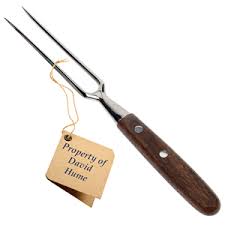 Hume (Empiricist)’s fork
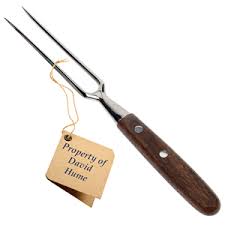 Hume’s Response to the cogito

‘I think’ - is there an ‘I’? What does this mean?

If I exist - as a substance - from one thought to the next, Descartes has not shown this; only that ‘there are thoughts’.

If I exist as that which thinks this thought, Descartes has not shown I exist for more than one thought.

Even if I know I exist, this isn’t rational intuition, but comes from my experience of my mind – therefore a posteriori/only knowledge about my mind, not the world
‘Innatism’ about knowledge
The claim that there is some innate knowledge
The debate is about propositional knowledge not ability knowledge

Innate: not gained from experience, but somehow part of the in-built structure of the mind.
Reason as the faculty of knowledge

Because it is not gained from experience, it is a priori.
Plato (Innatist)’s Meno/Slave Boy
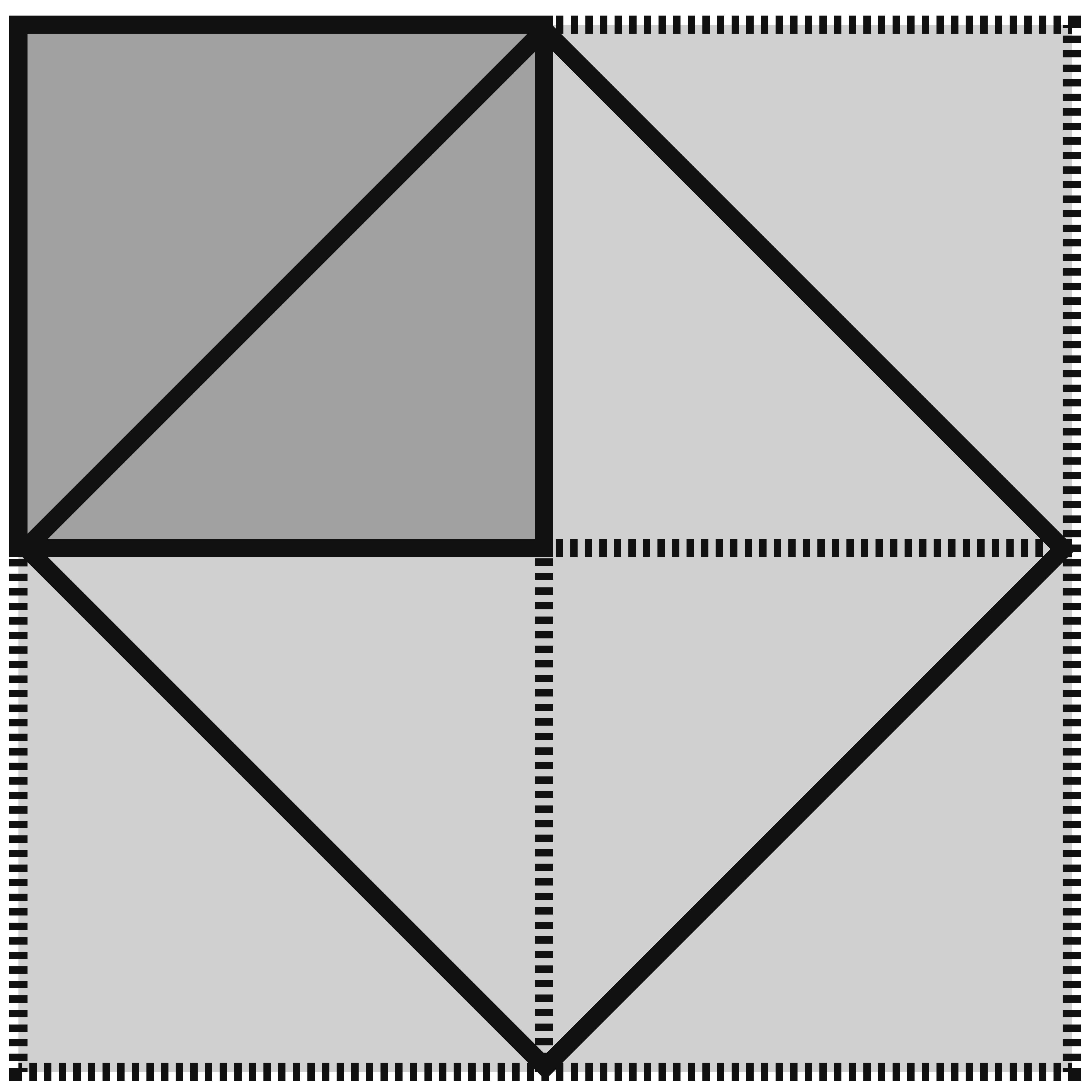 Plato, in the character of Socrates, attempts to demonstrate innate knowledge using the example of a slave boy solving a problem in geometry.

Take a square 2 ft × 2 ft. It has an area of 4 sq ft. How long are the sides of a square with an area of 8 sq ft?

The slave boy, who has not been taught geometry, solves the problem just through Socrates asking a series of questions.

How? He didn’t gain the knowledge from experience, so he must have recovered the answers from within his mind. 

The argument for innate knowledge is that we have knowledge that we can’t have gained from experience.

(Socrates then argues that the mind must have existed before birth.)
Leibniz (Innatist) on necessary truths
A proposition is necessary if it must be true (if it is true), or must be false (if it is false)
2 + 2 = 4; all squares have three sides.

A proposition that could be true or false is contingent 
Of course, it will be either true or false, but the world could have been different 
You could have been doing something other than reading this slide.

Experience tells us how things are, but not how things have to be.

Experience gives us knowledge of particulars, not universals.

So necessary truths must be known a priori.

Because these truths are not conscious, we need to discover them 
We do so by attending to ‘what is already in our minds’.
Innatism: Experience triggers innate knowledge
Since we are not consciously aware of this knowledge from birth, there is some point at which we first come to be aware of it.

Experience ‘triggers’ our awareness of the knowledge.

What is ‘triggering’?
E.g. Birds sing the song of their species after hearing just a small part of it. So it can’t be learned from experience.

Carruthers: cognitive capacities have genetic base, but develop in response to experience (e.g. language); why not concepts and knowledge?
E.g. around 3–4 months, babies quickly start thinking of physical objects as something that can exist outside their experience.

Our capacity for thinking about the world (reason) is ‘preshaped’ or ‘predisposed’ towards certain true thoughts.
Innatism vs empiricism
If innate knowledge doesn’t come from experience, where does it come from? How is it already part of the mind?
Plato: existence before birth
Descartes: God

Empiricist account: Innate knowledge derives from evolution
It is genetically encoded that we will develop the relevant concepts and use the knowledge at a certain point in cognitive development under certain conditions
This development is the product of natural selection.
Locke (Empiricist) vs Innate Ideas
Locke’s definitions

Idea: ‘whatever it is that the mind can be employed about in thinking’
A complete thought, ‘bananas are yellow’
A sensation, e.g. of yellow
A concept, e.g. YELLOW.

Innate ideas: ‘thoughts printed on to the soul at the point of existence, which it brings into the world with it’
Possible examples: ‘Whatever is, is’; ‘It is impossible for the same thing to be and not to be’.
Locke (Empiricist) vs Innate Ideas
Locke’s argument
If there is innate knowledge, it is universal.

For an idea to be part of the mind, Locke says, the mind (the person) must know or be conscious of it: 
‘It seems to me nearly a contradiction to say that there are truths imprinted on the soul that it doesn’t perceive or understand. No proposition can be said to be in the mind which it has never known or been conscious of.’ 

Therefore, innate knowledge is knowledge that every human being is or has been conscious of.

Children and ‘idiots’ (people with severe learning disabilities) do not know theorems in geometry or ‘It is impossible for the same thing to be and not to be’ 
They do not know these claims, because they do not understand them.

Therefore, these claims are not innate.

There are no claims that are universally accepted, including by children and ‘idiots’.

Therefore, there is no innate knowledge.
Locke (Empiricist) vs Innate Ideas
Locke’s rejections of alternative definitions of innate
Innate2: any knowledge that we can gain
No! The capacity for knowledge is innate
Compare: the capacity for sight is innate, but what we see is not.

Innate3: what everyone knows and agrees to when they gain the use of reason
What’s the connection between reason and innateness? If it’s innate, why do we need reason to discover it?
Wrong anyway – children can reason before they understand many of the logical truths said to be innate.

Innate4: knowledge gained at some point after the use of reason
Hopeless – lots of empirical knowledge qualifies.

Innate5: knowledge that is assented to as promptly as it is understood, ‘self-evident’
But many such claims depend on sense experience, e.g. ‘white is not black’
Alternative explanation: these claims are obvious analytic truths.

In addition, there is no innate knowledge because all knowledge requires concepts and there are no innate concepts.
Leibniz (Innatist)’s defence against Locke
We can know things without being conscious of them 
Locke is wrong to claim that an idea can only be in the mind if we are conscious of it. 

Necessary truths are a priori and innate, while ‘truths of fact’ are a posteriori.

Innate knowledge exists as ‘a disposition, an aptitude, a preformation’ in the mind towards developing, understanding and knowing certain thoughts.

‘It is impossible for the same thing to be and not to be’: this is universally accepted.

We all use it, but ‘without explicitly attending to it’
It is necessary for thought, since it is needed to distinguish the concept of one thing from the concept of something different.
Leibniz (Innatist)’s defence against Locke
Innate knowledge is not merely the capacity for knowledge.

It is more than capacity, but is not yet fully or explicitly formed.

‘Like the veins of the marble outline a shape that is in the marble before they are uncovered by the sculptor.’

It takes work to develop the predisposition, but the knowledge that we gain is not gained from sense experience.

However, this process needs support from sense experience, e.g. in the development of abstract thought
Sense experience is necessary but not sufficient.

‘White is not black’
It is not innate, but it is an application of a necessary truth that is innate, namely ‘It is impossible for the same thing to be and not be at the same time’.
Locke (Empiricist) vs Innate Concepts
Innate concepts are universal and (Locke’s assumption): we are conscious of our concepts.

Inference: an innate concept is one that every human being has and is conscious of.

But newborn babies don’t have concepts
Certainly not IDENTITY or IMPOSSIBILITY
Locke gives these examples since innatists claimed that ‘It is impossible for the same thing to be, and not to be’ is innate knowledge. 

A concept can only be part of the mind without our being conscious of it if it is in memory.

Memory is consciousness of the past.

A concept that is not remembered is new to the mind – arising from sensation or reflection.

Innate concepts are supposedly neither remembered nor new – how??
Locke (Empiricist) vs Innate Concepts
Innatist response: Reject Locke’s Definition
Locke is wrong to say that it is impossible for concepts to exist in the mind unless we are conscious of them.
Innatism argues that, for some concepts, experience ‘triggers’ the concept, but can’t explain our having it
Triggering: we are predisposed to form just this concept.
Babies don’t have certain concepts, because their development has not been triggered by experience. 

Leibniz (Innatist)’s Response
Concepts such as IDENTITY and IMPOSSIBILITY are essential to all thought, but implicit.
Innate concepts, before they are triggered and made explicit, exist as dispositions in the mind – neither remembered nor new.
‘What is innate is what might be called the potential knowledge of them, as the veins of the marble outline a shape that is in the marble before they are uncovered by the sculptor’
Leibniz also argues that every concept we gain by reflecting on our minds counts as innate
BEING, UNITY, SUBSTANCE, DURATION, CHANGE, ACTION, PERCEPTION and PLEASURE. 

Locke’s Response: 
He accepts that my existence and my perceptual abilities are innate, but the concepts I form through reflection are not
Reflection is a form of experience.
Therefore a posteriori
Empiricists: Mind as tabula rasa
Locke: at birth (or when consciousness begins), the mind is a ‘tabula rasa’ (blank slate)
It contains no ideas, thoughts or concepts.

All our concepts derive from
Sensation: perceptual experience of objects outside the mind
Reflection: experience of the internal operations of our minds.

Locke uses the term ‘idea’ to cover both sensations and concepts and thoughts
But these are distinct.

Hume (also empiricist) is clearer
Perceptions: what we are immediately and directly aware of. Divide into
Impressions (forceful, vivid, related to feeling and sensing)
Divide into impressions of sensation and of reflection
Ideas (less forceful, vivid, related to thinking).
Empiricists: Mind as tabula rasa
Hume: Impressions and ideas
Ideas are ‘faint copies’ of impressions
Fainter except in disease or madness.

As there are impressions of sensation and reflection, so there are ideas – concepts – derived from sensation and reflection.

Without a particular type of experience, a person can’t form the related concepts
E.g. blind man and colours.

Hume: Simple and complex concepts
We start from simple impressions 
single colours, shapes, smells, etc. – not distinguishable into different impressions.

We copy these to form simple concepts; we can then construct complex concepts
Unite and combine impressions into a concept of a single object, e.g. ‘that dog’
Abstraction, ‘dog’
Do this creatively, e.g. ‘unicorn’.
Empiricists: Mind as tabula rasa
A problem for Hume: the missing shade of blue
Hume himself raises a problem with his account by offering a possible counterexample: a spectrum of blue with one shade missing
We probably can form the idea of the missing shade
So not all ideas are copied from impressions.

Is this the only exception?
Hume dismisses this an unimportant BUT it is because Hume uses the ‘copy principle’ to unpack and criticise complicated concepts.
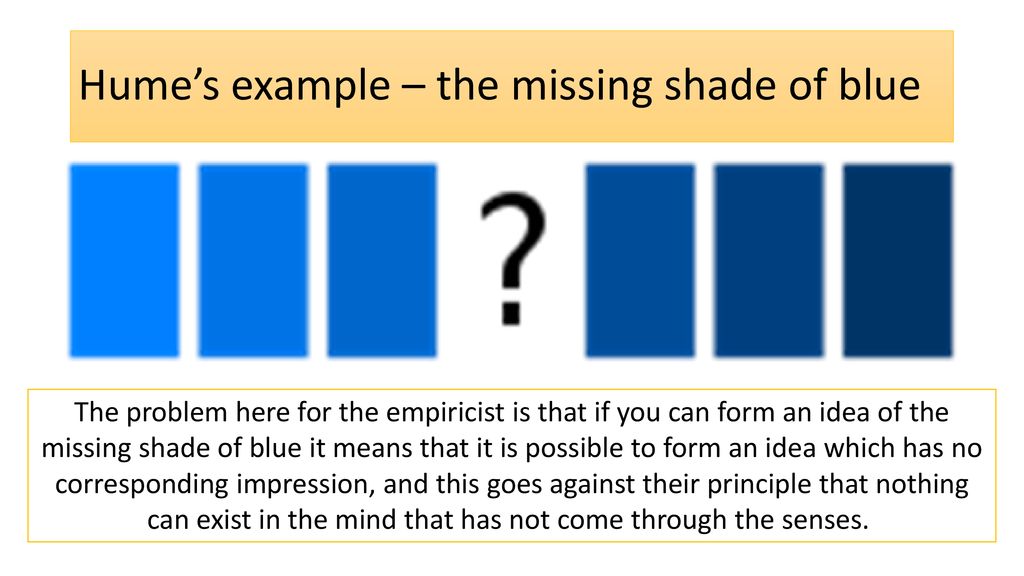 Empiricists: Mind as tabula rasa
Possible solutions to the missing shade of blue

Amend the copy principle: ‘Any ideas that are not copied from impressions are only meaningful if they could be copied from impressions.’

Keep the copy principle, but explain why the missing shade is an exception that can’t be generalized
E.g. it only works for impressions that are highly similar.
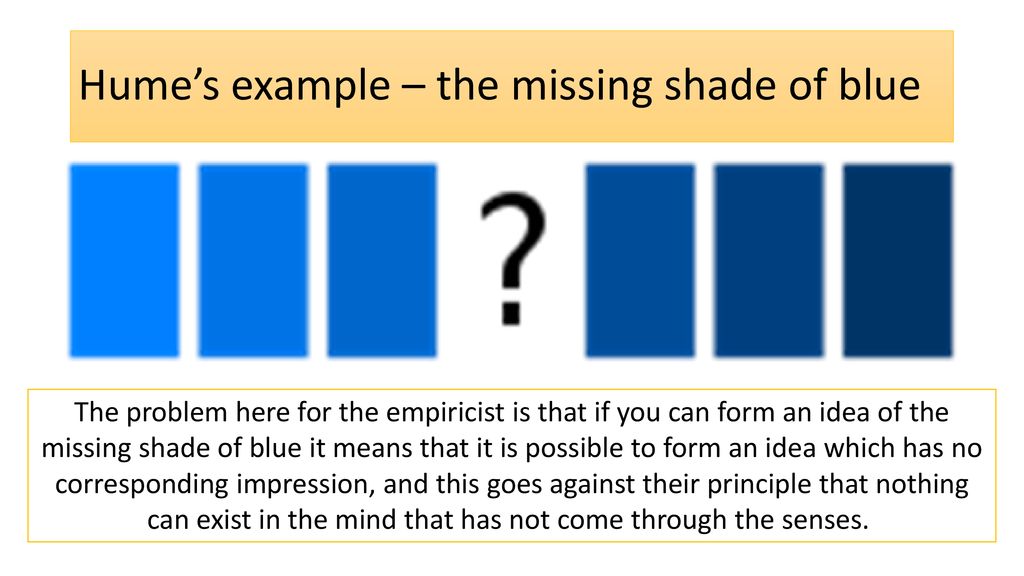 Empiricists: Mind as tabula rasa
Objection to Hume’s account

Can we derive all complex ideas from simple ideas, and thus from experience?
Hume: yes. E.g. ‘God’ – we extend beyond limits (infinite = not finite) the qualities of knowledge, goodness, etc., that we experience in ourselves.

Counterexamples? Philosophical concepts, e.g.
Knowledge
Truth
Beauty
Substance
Descartes (Innatist): The trademark argument
Descartes tries to prove that God exists just from the fact that we have a concept of GOD. 

This concept, which he argues is innate, is like a ‘trademark’ that our creator has stamped on our minds.

An idea can derive from something outside my mind, e.g. through sense perception. 

I can invent ideas.

Ideas can be innate.

Where does the idea GOD originate?

Descartes’ provides the Trademark argument to answer this question:
Descartes (Innatist): The trademark argument
‘Substance’: something that can exist independently
E.g. the mind, God and physical objects. 

‘Attribute’: a property of a substance
The attribute of mind is thought, extension is an attribute of physical objects. 

‘Mode’: a particular determination of a property 
So ideas are modes of the mind – specific ways of thinking. 

A substance has more reality than an attribute
A property cannot exist without a substance, and so is dependent on it 
E.g. there can be no thoughts without a thinker. 

Modes, therefore, also have less reality than substances 
Ideas are modes of the attribute ‘thought’, which is possessed by thinking substances. 

The cause of something must contain at least as much reality as its effect.

Something can’t come from nothing, and so whatever is part of the effect must have originated in the cause
A stone can only be created that contains the qualities of the stone.
Descartes (Innatist): The trademark argument
Intrinsic reality: as modes of thought, the ‘intrinsic reality’ of all ideas is the same
And less than the reality of any mind, which is a substance.

Representative reality: ideas represent something, which could be a substance (MIND), an attribute (THOUGHT), or a mode (a particular tune)
The degree of reality of the object of thought determines the representative reality of the idea
Compare: a drawing of a highly sophisticated machine must be caused by something highly sophisticated, even though it is just a drawing.

The representative reality of the idea must derive from the cause of the idea 
The cause of an idea must have as much reality as the representative reality of the idea.

GOD: an idea of a substance, so can’t my mind cause it?
No, because it is an idea of a substance that is infinite and perfect – which my mind is not
The representative reality of the concept GOD is greater than the reality of my mind.

Therefore, only God can cause the idea of God.
Descartes (Innatist): The trademark argument
The argument summarised:
P1) I have the concept GOD.

P2) The concept GOD is a concept of something infinite and perfect

P3) As a mind, a thinking substance, I can think up (create) many ideas, including ideas of people and physical objects

P4) But I am finite, while the concept GOD is of something infinite

C1) Therefore, it is a concept of something with more reality than my own mind. 

P5) The cause of the concept GOD must have as much reality as what the concept is of. 

C2) Therefore, my mind could not have created it.  

C3) The only possible cause is God. 

C4) Therefore, God exists.

We can also add that the idea doesn’t derive from the senses. Therefore, it is innate.
Descartes (Innatist): The trademark argument
Objection 1: Deny P2)
PERFECTION and INFINITY are arguably challenging and unclear concepts 
What is it, exactly, to think not merely of the absence of limits, but of something for which there could be no limits? 
Descartes needs these concepts to be clear and distinct.

Objection 2: Deny P5) and the inference to C2)
We can object that we can form the concept of GOD from experience by abstraction and negation
Infinite: not finite; perfect: not imperfect
(Negative concepts of infinity/perfection).

Reply: the concept of imperfection depends on the concept of perfection
We cannot recognize imperfection without a standard of perfection
(Positive concepts of infinity/perfection.)
Descartes (Innatist): The trademark argument
Objection 3: Challenge Descartes’ assumptions in P5)

Descartes P5) makes two assumptions that we can object to. The claims that :
All ideas have a cause
A cause must have as much reality as its effect.

Neither claim is analytic nor can experience show that they are universally true.

Unless we can establish these premises, the argument does not go through.
Descartes (Rationalist)’s Cosmological Argument
Cosmological arguments ask ‘why does anything exist’?

Descartes doubts the existence of everything, and offers his cosmological argument after showing only that he exists (the cogito).

So his question is what causes his existence.

He begins by establishing that he cannot be the cause of his own existence:

P1) If I cause my own existence, I would give myself all perfections (omnipotence, omniscience, etc.).

P2) I do not have all perfections.

C1) Therefore, I am not the cause of my existence.
Descartes (Rationalist)’s Cosmological Argument
P3) A lifespan is composed of independent parts, such that my existing at one time does not entail or cause my existing later.

P4) My existence is not uncaused.
 
C2) Therefore, some cause is needed to keep me in existence. 
 
P5) I do not have the power to cause my continued existence through time.
 
C3) Therefore, I depend on something else to exist.

Objection 1: my continued existence doesn’t require a cause because nothing changes.
Reply: this misunderstands both causation and continued existence
My sitting on a chair is continually caused by gravity and the rigidity of the chair
Without one or the other, I would float or collapse onto the floor.
Continued existence is the result of whatever keeps one in existence through time.
Descartes (Rationalist)’s Cosmological Argument
P3) A lifespan is composed of independent parts, such that my existing at one time does not entail or cause my existing later.

P4) My existence is not uncaused.
 
C2) Therefore, some cause is needed to keep me in existence. 
 
P5) I do not have the power to cause my continued existence through time.
 
C3) Therefore, I depend on something else to exist.

Objection 2: my continued existence is simply dependent on the immediately preceding state of affairs
E.g. my bodily processes at any moment
And so we don’t need to say that what caused me to exist in the first place also keeps me in existence.
Reply: this assumes my existence is my body’s existence – Descartes is talking about his mind as a separate substance.
Descartes (Rationalist)’s Cosmological Argument
P6. I am a thinking thing and I have the idea of God.
 
P7. There must be as much reality in the cause as in the effect. (See the section ‘Descartes’ Trademark Argument’ for discussion of this claim.)
 
C4. Therefore, what causes my existence must be a thinking thing and have the idea of God.
 
P8. Either what causes me is the cause of its own existence or its existence is caused by another cause.
 
P9. If its existence is caused by another cause, then the point repeats: this second cause is in turn either the cause of its own existence or its existence is caused by another cause.
 
P10. There cannot be an infinite sequence of causes.
 
C5. Therefore, some cause must be the cause of its own existence.
 
P11. What is the cause of its own existence (and so, directly or indirectly, the cause of my existence) is God.
 
C6. Therefore, God exists.
Descartes (Rationalist)’s Cosmological Argument
Descartes adds a further argument, picking up (P3) and (C2).

C2. Some cause is needed to keep me in existence.

P12. There cannot be an infinite chain of causes because what caused my existence also causes my continued existence in the present.

P13. My parents, or any other supposed cause of my existence, do not keep me in existence.

P14. The only cause that could keep me in existence is God.

C7. Therefore, God exists.
Descartes (Rationalist)’s Cosmological Argument
Objection 1: Hume (Empiricist) – the causal principle
Descartes assumes that his existence has a cause (presumably because he thinks that everything has a cause). Can we know if these claims are true?

Hume: 
That everything has a cause is not analytic, so it is not certain 
Experience supports it, but can’t show that it holds universally.

Could my existence be uncaused?
‘Something cannot come out of nothing’ is also not analytic.
Descartes (Rationalist)’s Cosmological Argument
Objection 2: Hume (Empiricist) - Infinity

Descartes claims that there can’t be an infinite series of causes. But is this true?

Hume:
Why not say that something has always existed, and caused what existed next?
It is not an analytic truth that an infinite series of causes is not possible.

Rationalist reply
Does this make sense? An actual infinity creates paradoxes. E.g. Hilbert’s Hotel
If there is an infinite series of causes, adding one more cause does not increase the number of causes that have occurred
If there is an infinite series of causes, it could never have reached the present cause, since an infinite number of causes would take an infinite time to occur, and an infinite time can’t pass.

To defend his objection, Hume needs to solve the paradoxes regarding an actual infinity.
Descartes (Rationalist)’s Cosmological Argument
Objection 3: Hume (Empiricist) - God

Is Descartes right that the cause of his existence must itself be a mind with the concept of God?
For discussion, see Descartes’ trademark argument.

Hume objects that there is no a priori reason to think that matter cannot produce mind
However, Descartes has cast doubt on the existence of matter at this point in the Meditations.
Descartes (Rationalist)’s Ontological Argument
‘The idea of God (that is, of a supremely perfect being) is certainly one that I find within me…; and I understand from this idea that it belongs to God’s nature that he always exists.’

P1) I have the idea of God.

P2) The idea of God is the idea of a supremely perfect being.

P3) A supremely perfect being does not lack any perfection.

P4) Existence is a perfection. 

C) Therefore, God exists.

As with the triangle, the concepts involved force me (logically) to accept the claim

You can think that God doesn’t exist. But this is to think that a perfect being lacks a perfection
And I can’t change the concept of God any more than the concept of a triangle. I discover it.
Descartes (Rationalist)’s Ontological Argument
Objection: Hume (Empiricist)

Nothing that is distinctly conceivable implies a contradiction.

Whatever we conceive as existent, we can also conceive as non-existent.

Therefore, there is no being whose non-existence implies a contradiction.

If ‘God does not exist’ is a contradiction, then ‘God exists’ is a relation of ideas 
But claims about what exists are matters of fact. 

If ‘God does not exist’ is a contradiction, then ‘God exists’ must be analytic 
But claims about what exists are synthetic.
Descartes (Rationalist)’s Ontological Argument
Descartes’ Response to Hume

Descartes could argue that ‘God exists’ is analytic or that it is synthetic, but known a priori
But he doesn’t have these concepts because they were not invented until later, by Kant

Descartes actually says: all divine perfections entail each other 
If God is omnipotent, then God must not depend on anything else
Therefore, God must not depend on anything else to exist
Therefore, God must have necessary existence.

(See the ontological argument section of the Metaphysics of God unit for more responses to this argument)
Descartes (Rationalist)’s Concept of a Physical Object
When I melt a piece of wax, it loses all of its original sensory qualities (the particular taste, smell, feel and shape it has).

Yet I believe it is the same wax.

Therefore, what I think of as the wax is not its sensory qualities.

What I think is the wax is what remains through the changes of its sensory qualities.

This is a body, something that is extended – i.e. has size and shape and takes up space – and changeable, i.e. its sensory and spatial properties can change.

I know that the wax can undergo far more possible changes, including changes in its extension, than I can imagine.

Therefore, my concept of the wax as extended and changeable does not derive from my imagination (and therefore it does not derive from perceptual experiences).

Therefore, I comprehend the wax as what it is (as opposed to its sensory qualities) by my mind alone.

Only this thought of the wax, and not the perceptual experience of it, is clear and distinct.
Descartes (Rationalist)’s Physical Objects are Possible
Meditation II: our clear and distinct idea of material objects is that they are extended
an idea must be ‘open and present to the attending mind’; to be distinct, it must not only be clear, but precise and separated from other ideas, so that it ‘plainly contains in itself nothing other than what is clear’

Meditation V: we can know that clear and distinct ideas are true; so material objects really are extended, if they exist at all.
(see Descartes Theory of Rational Intuition (Clear and Distinct Ideas) – slide 8)

Meditation VI: The only reason for thinking that God cannot make something is that the concept of it is contradictory. The concept of a physical object is not contradictory. So if God exists, it is possible that physical objects exist.
Descartes (Rationalist)’s Proof of an External World
P1. I have involuntary perceptual experiences of physical objects.
 
P2. (These experiences are caused by some substance.)
 
P3. If the cause of my perceptual experiences is my own mind, my perceptual experiences are voluntary.
 
P4. Because I know my mind, I would know if my perceptual experiences are voluntary.
 
C1. Therefore, because I know that my perceptual experiences are involuntary, I know that the cause of my perceptual experiences is not my own mind.
 
C2. Therefore, the cause must be some substance outside me – either God or physical objects.
Descartes (Rationalist)’s Proof of an External World
P5. If the cause is God, then God has created me with a very strong tendency to have a false belief (that physical objects exist) that I cannot correct.
 
P6. If God has created me with such a tendency, then God is a deceiver.
 
P7. (God is perfect by definition.) 
 
C3. (Therefore,) God is not a deceiver.
Descartes (Rationalist)’s Proof of an External World
C4. (Therefore, God did not create me with a tendency to have false beliefs that I cannot correct.)
 
C5. (Therefore, if God exists, I do not have such a tendency.)
 
C6. Therefore, if God exists, the cause of my perceptual experiences of physical objects is the existence of physical objects.
 
P8. (God exists.)
 
C7. Therefore, there is an external world of physical objects that causes our perceptual experiences.
Descartes (Rationalist)’s Proof of an External World
Simplified version
In other words: the cause of perception is either Descartes’ own mind, God or another mind, or physical objects

Not Descartes: he is not dreaming
He can tell the difference between imagination and experience
‘our memory can never connect our dreams with one another and with the general course of our lives, as it is in the habit of connecting the things which happen to us when we are awake’

Not God or another mind
Otherwise God is a deceiver – contradictory to his definition

So the cause of his experiences of a physical world is the physical world
Important note: although the conclusion is about his experiences, Descartes comes to this conclusion through a priori reasoning, NOT on the basis of his experiences